Vastuullisen lihan Suomi –seminaari 20.1.2019
Ina Toppari
Toiminnanjohtaja, Eläinten terveys ETT ry
Vastuullisuus elintarviketuotannossa
Vastuullinen tuote on
jäljitettävä ja alkuperämerkitty
tuore
turvallinen

Vastuullinen ruokaketju huolehtii ihmisten, eläinten ja ympäristön hyvinvoinnista.
Vastuullisuuden osatekijät elintarviketuotannossa
Vastuullinen eläintuotanto: kansanterveys
Lakisääteinen salmonellavalvontaohjelma sioille, naudoille ja siipikarjalle
Lisäksi elinkeinon omia tutkimusvaatimuksia mm. eläinten tuonnissa ja tilojen välisessä eläinkaupassa
Siipikarjan kampylobakteerin valvontaohjelma
Vuoden keskiarvo Suomessa jopa alle 5 %
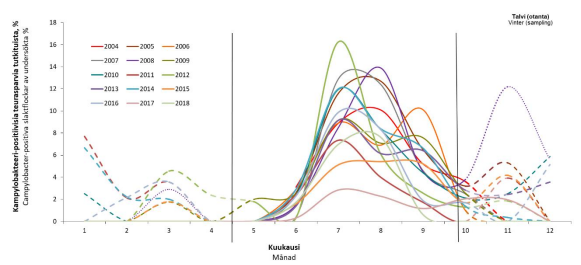 Kuva: Zoonoosikeskus/Ruokavirasto
[Speaker Notes: Kampylot: Ruotsi n. 13 %, Saksa 50%, UK 70 %, Etelä-Eurooppa 70-90 %]
Eläinterveydenhuollon peruspilarit
[Speaker Notes: Vapaaehtoisuus 
Terveydenhuoltosopimus
     - eläinlääkärin ja tuottajan välillä  Sikavaan 
- tilakohtaisten tietojen käyttöoikeuksien valtuutus, dokumentointi
-  eläinlääkärin käyntiväli
Terveydenhuoltokäynti
	 -  kartoitus terveystilanteesta
      -   standardit käynnin minimisisällöstä, 
           dokumentointi (uusittu 2011)
	 -  säännöllisyys (3-6 käyntiä /vuosi)

Terveydenhuoltosuunnitelma
   - aikataulutettu toimenpideohjeistus tavoitteiden saavut- 
         tamiseksi tilan lähtökohdista (1-3 tavoitetta)
      - suunnitelmallisuus, jatkuvuus]
Eläinterveydenhuolto vastuullisuuden perustana
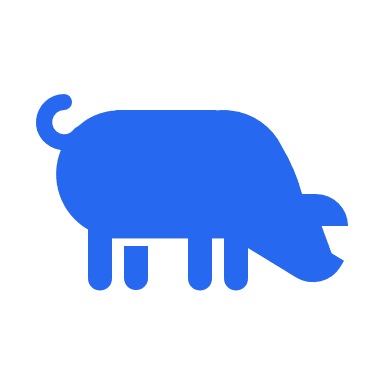 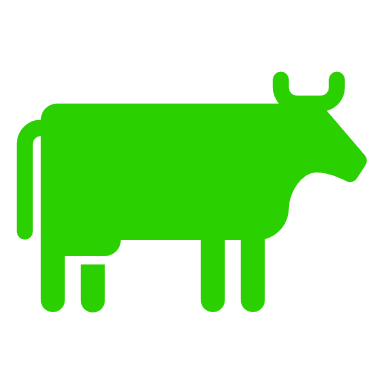 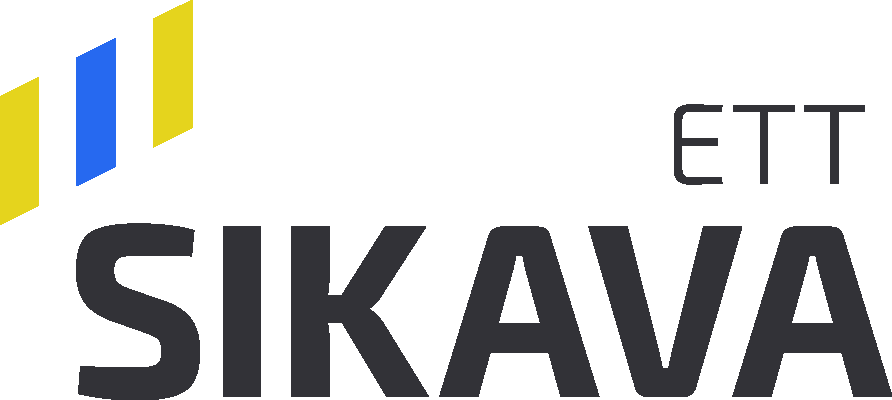 [Speaker Notes: Meijerit ja teurastamot ja munapakkaamot rahoittavat ETT:tä ja järjestelmiä]
Järjestelmät maailmanlaajuisesti ainutlaatuisina tietopankkeina
Sikava ja Naseva ovat käyttäjille ilmaisia verkkoselaimella käytettäviä terveydenhuollon seurantajärjestelmä, johon tallennetaan:
Eläinlääkärien tekemät terveydenhuoltokäynnit, sisältäen terveyteen ja hyvinvointiin liittyvät arviot 
Tautitutkimustulokset 
Eläinten hoito- ja lääkitsemistiedot – toimii sähköisenä lääkitsemiskirjanpitona ja ketjuinformaation lähteenä
Teurastulokset
ETT:n hallinnoimissa Ruokaketjuhankkeissa
Nautatilojen luokitus turvallisemman ja tautivapaamman nautaketjun turvaamiseksi ja kehittämiseksi
Tilatason tautisuojauksen kehittäminen
Terveydenhuollon järjestelmiin kertyvän tiedon hyödyntäminen kansallisesti
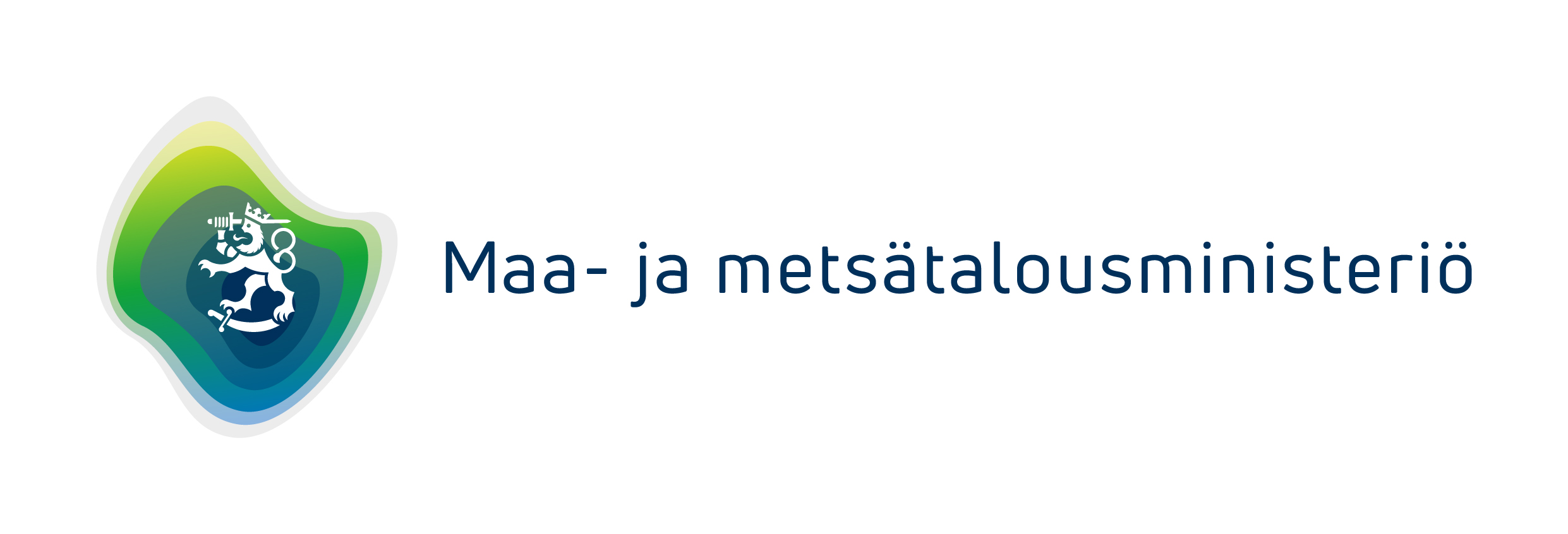 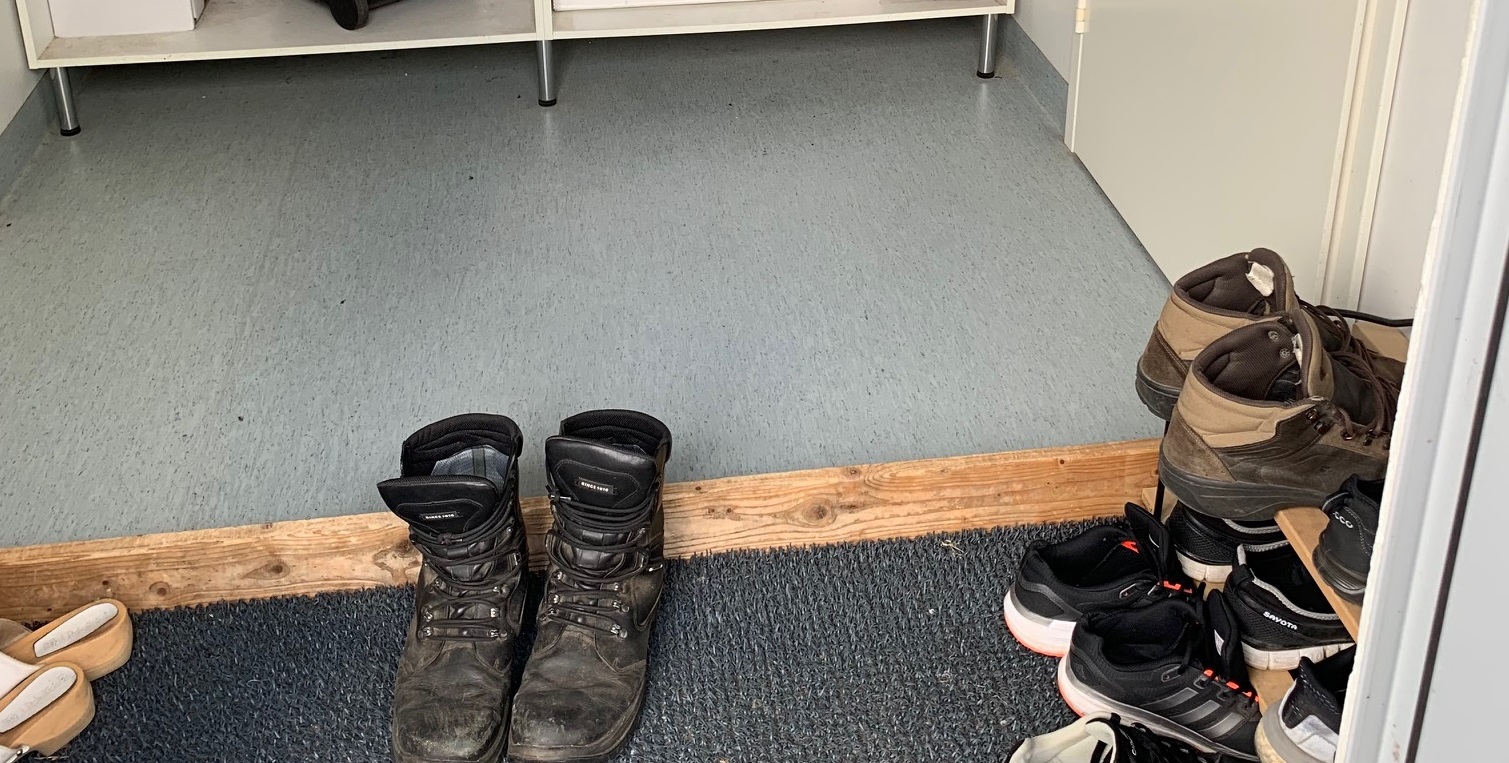 [Speaker Notes: ETT:n hallinnoimassa hankkeessa  Alkutuotannon laatujärjestelmistä lisäarvoamaidon-, lihan- ja kananmunantuotantoketjuille on laadittu ja toteutettu Nasevaan:  
Nautatilojen luokitus turvallisemman ja tautivapaamman nautaketjun turvaamiseksi ja kehittämiseksi
Laatujärjestelmä, jonka sertifiointiin ja kansallisen laatujärjestelmästatuksen saavuttamiseen panostetaan tulevana vuonna
Terveydenhuollon koulutukseen on panostettu yhteistyössä Ruokaviraston mm. mikrobilääkkeiden käyttötarpeiden ja täten mikrobilääkeresistenssin vähentämiseksi.]
Mistä erottaa suomalaisen sian muiden maiden sioista?
Mitä on eläimen hyvinvointi?
Kokemus omasta psyykkisestä ja fyysisestä olotilasta 
Voi vaihdella hyvästä huonoon
Ratkaisevaa sopeutuminen
Sopeutumattomuudesta voi seurata stressiä, käytöshäiriöitä ja haittaa terveydelle. 
Pito-olosuhteet, hoito, eläinjalostus
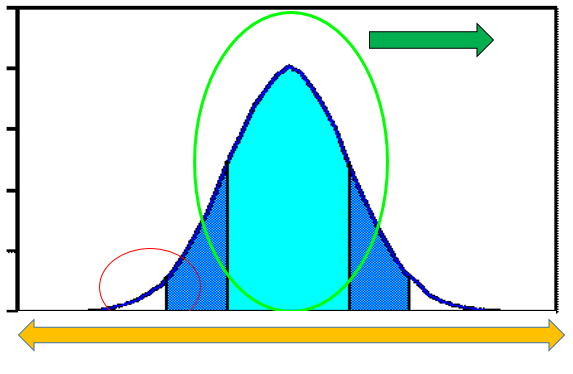 Vastuullinen lihasiipikarjatuotanto: hyvinvointi
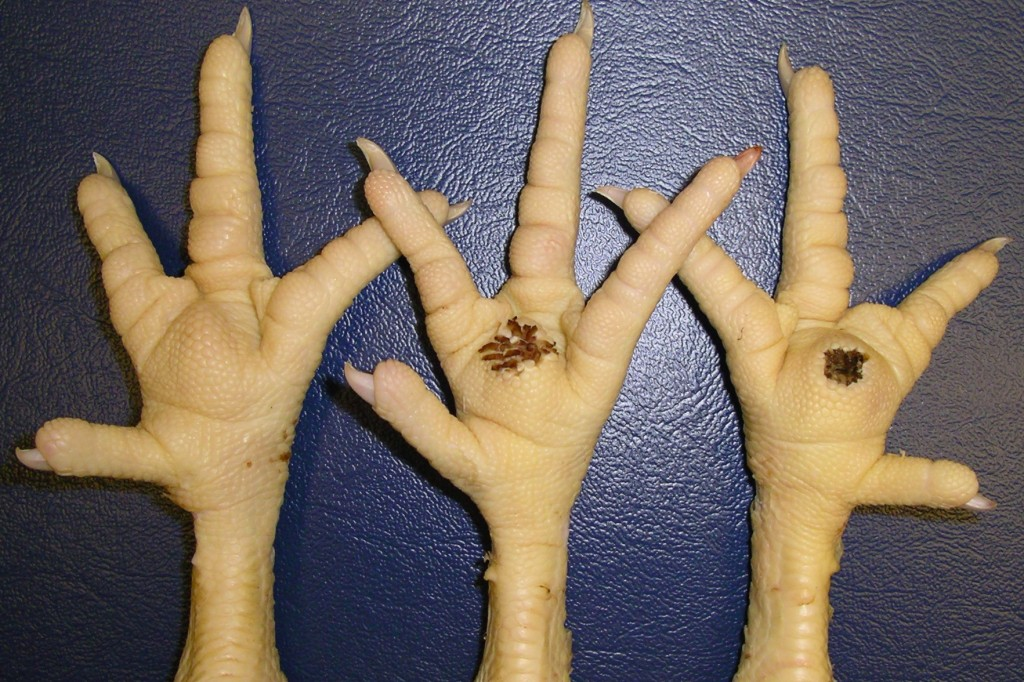 Tuottajien ammattitaito, ”lintusilmä”
Dokumentointi
Jalkapohjapisteet
Poistuma
Hylkäykset
Kokonaisen viljan käyttö ruokinnassa
Laatuvastuu – kansallinen laatujärjestelmä sianlihantuotannolle
Ruokaviraston hyväksymä ja tarkastama laatujärjestelmä vuodesta 2013
Suomen (ja tietääksemme Euroopan) ainoa
Suunnitteilla myös naudoille
Suomen kansallisen lainsäädännön korkea vaatimustaso
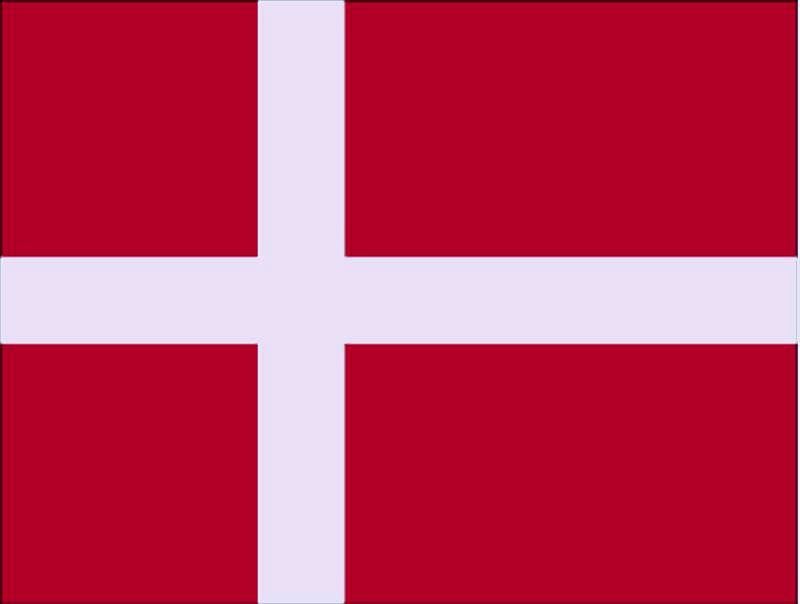 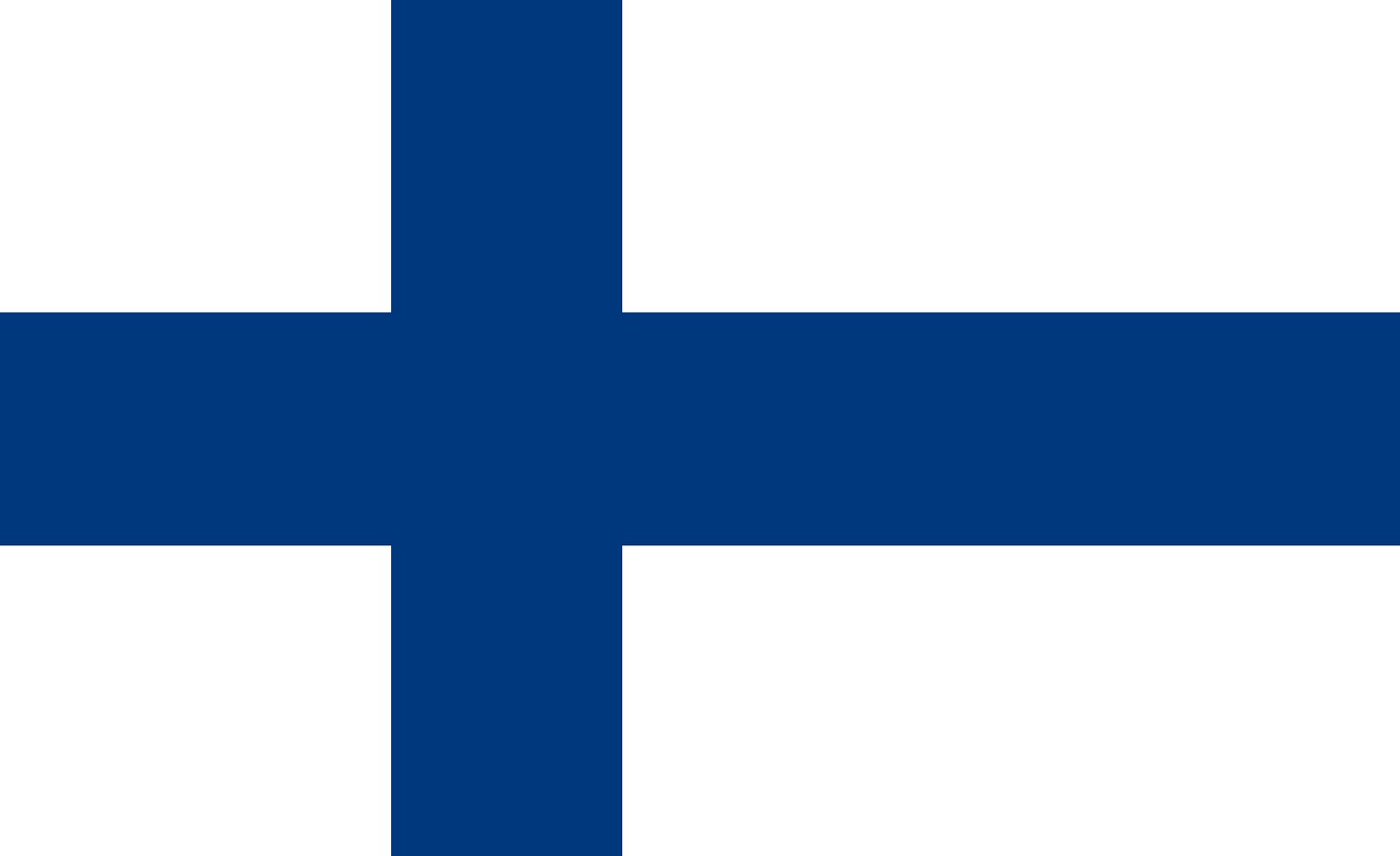 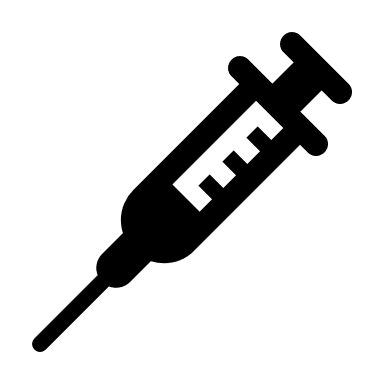 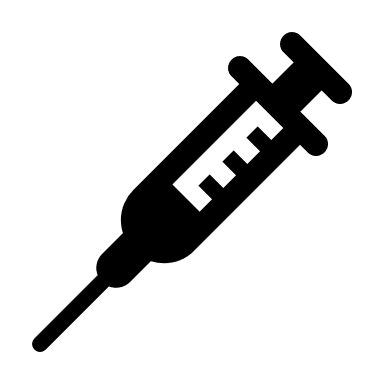 19,3 mg/PCU
39,4 mg/PCU
89,0 mg/PCU
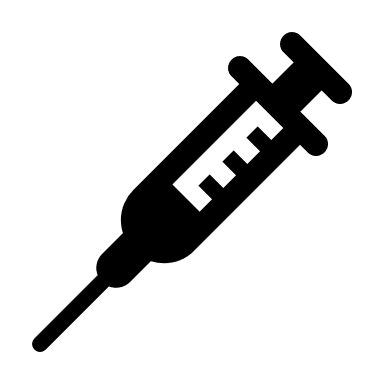 230 mg/PCU
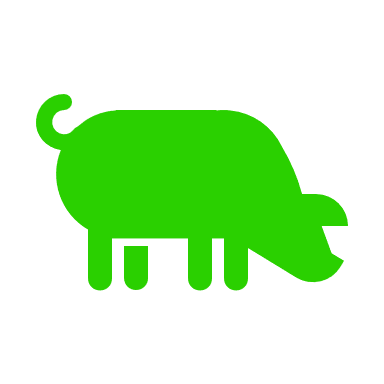 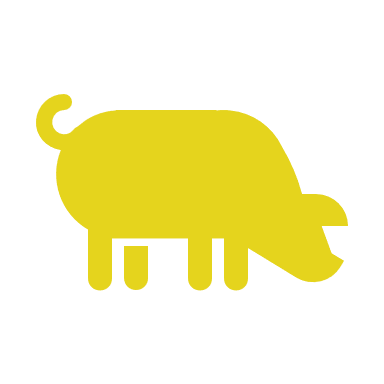 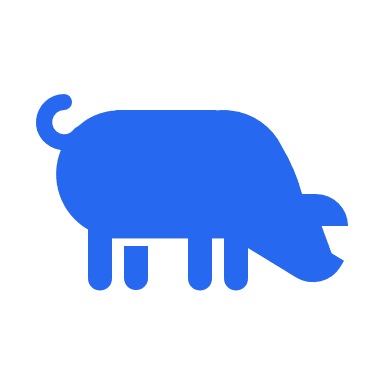 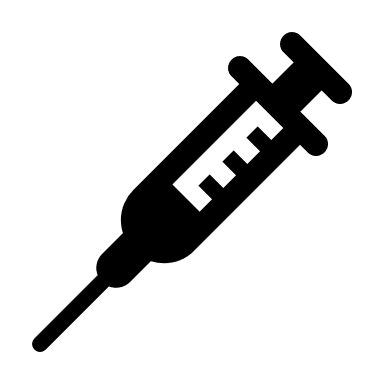 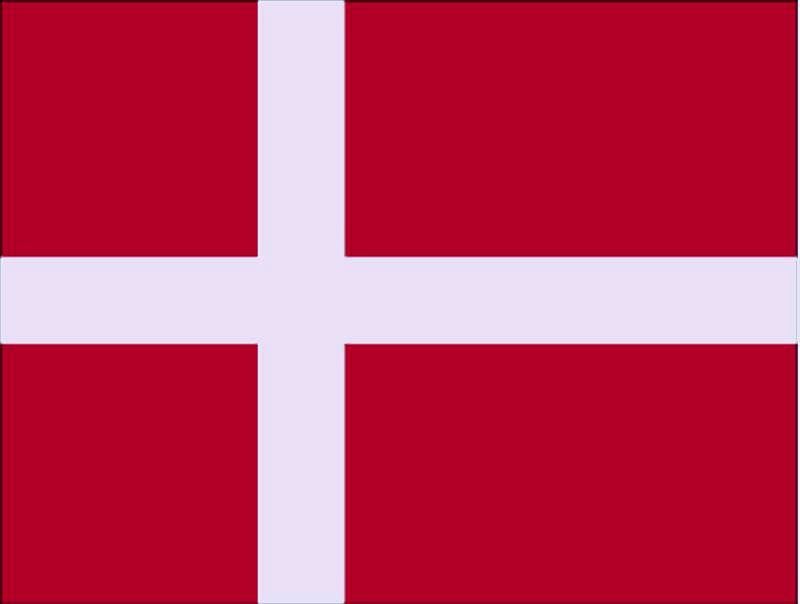 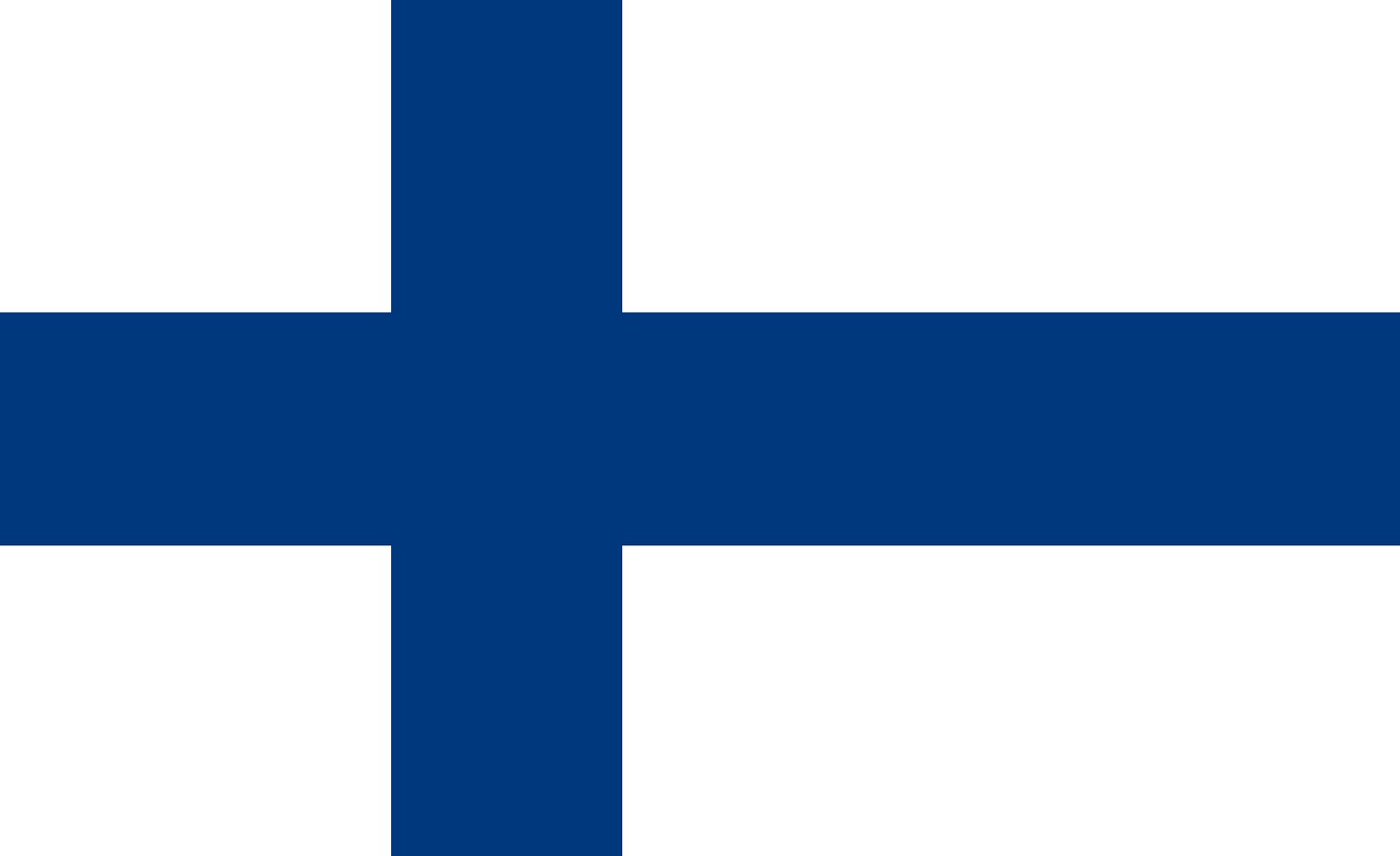 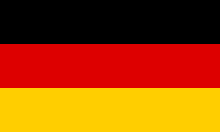 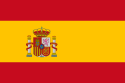 [Speaker Notes: Muista Ruotsi ja Norja, enemmän esim lampaita, joilla antibiootteja käytetään melko vähän]
Suomalaista tuotantoeläintä lääkitään vähän
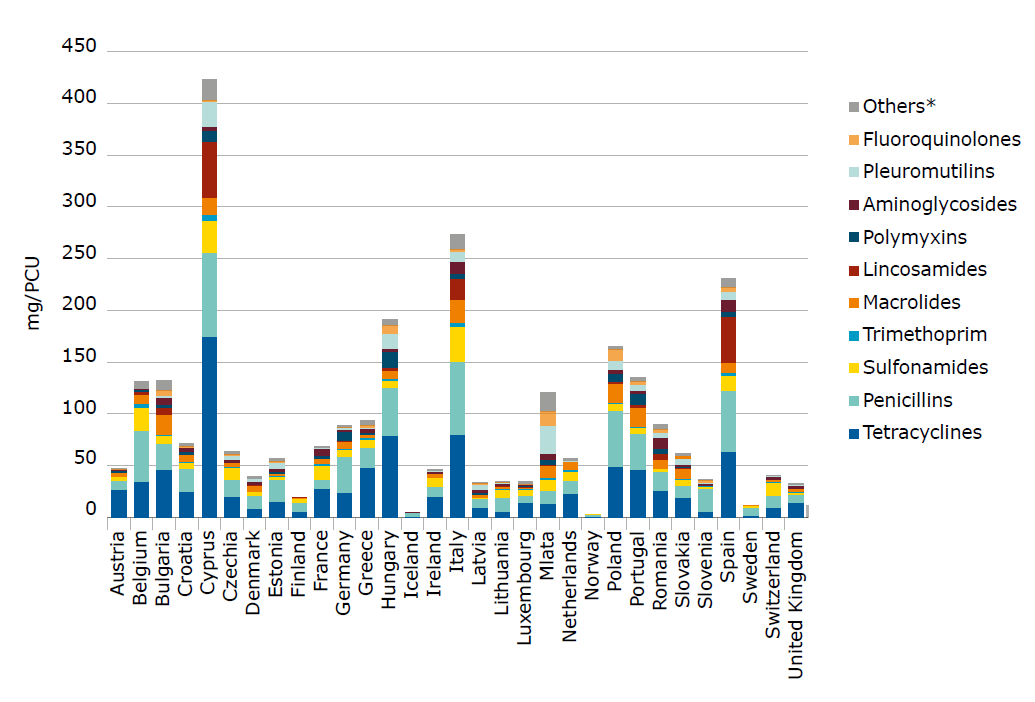 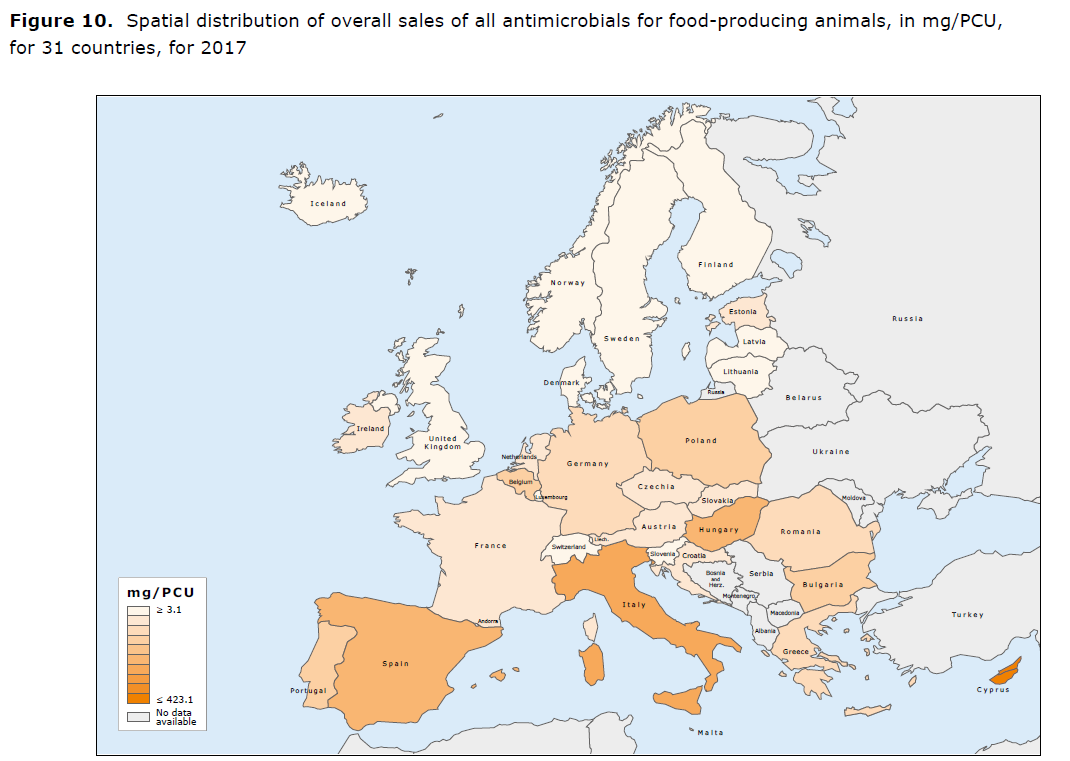 Lähde: ESVAC-raportti 2019
Broilereita ei ole Suomessa lääkitty antibiootein kymmeneen vuoteen
[Speaker Notes: Kuolioinen suolistotulehdus]
Kotieläinelinkeinon toimet antibioottiresistenssin torjunnassa
Eläinterveyden ylläpitäminen sekä tilatasolla että tuontien yhteydessä
Vapaaehtoinen ja systemaattinen  tautivastustus
Lääkitystarpeen alentaminen terveydenhuollon keinoin
Antibiootteja pääasiassa yksilölääkityksin ja varmistettuun diagnoosiin
Sika ja siipikarja: ihmisten hoidossa kriittisten antibioottien käyttökielto v. 2019
Koulutus vastuullisesta antibioottien käytöstä yhteistyössä Ruokaviraston kanssa
Kiitos!
www.ett.fi
Facebook: Eläinten terveys ETT ry
Twitter: AnimalHealthETT